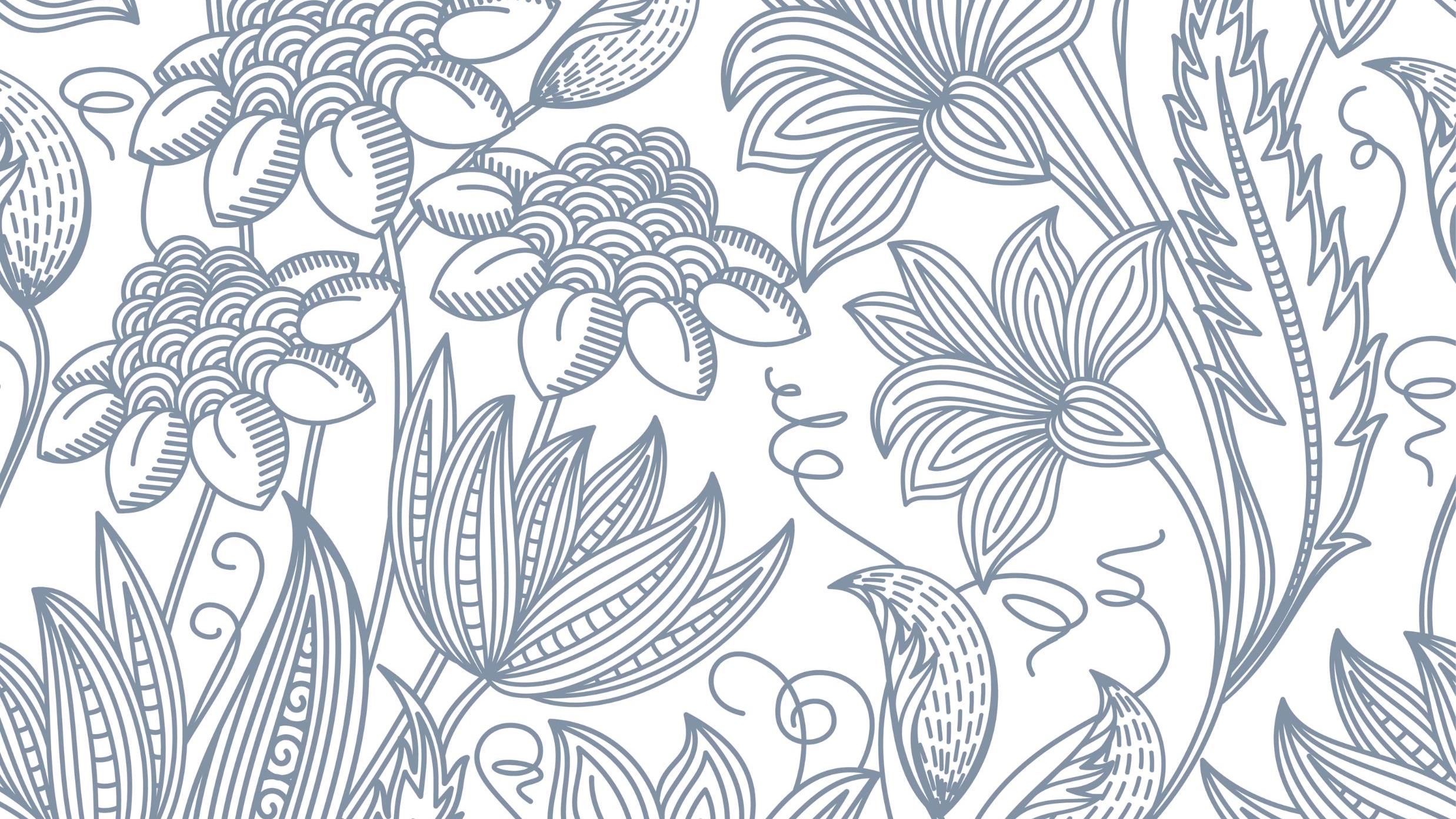 Mein Tag
Tania Samara
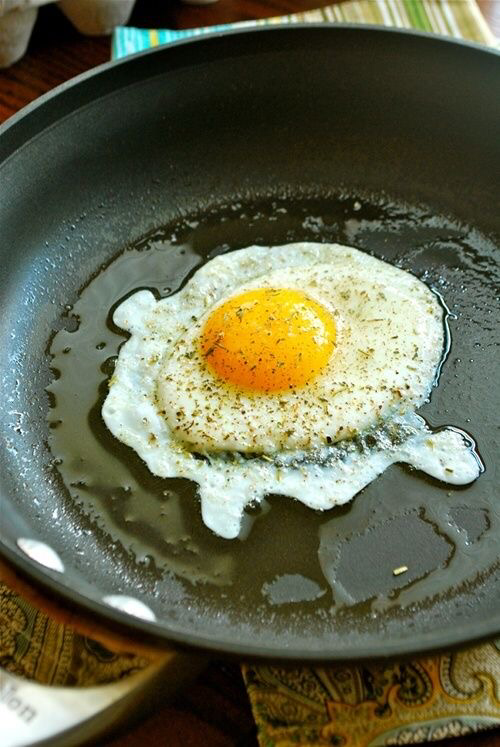 Zuerst Am Morgen frühstücke ich Ei, dann Mein zimmen räume ich auf.
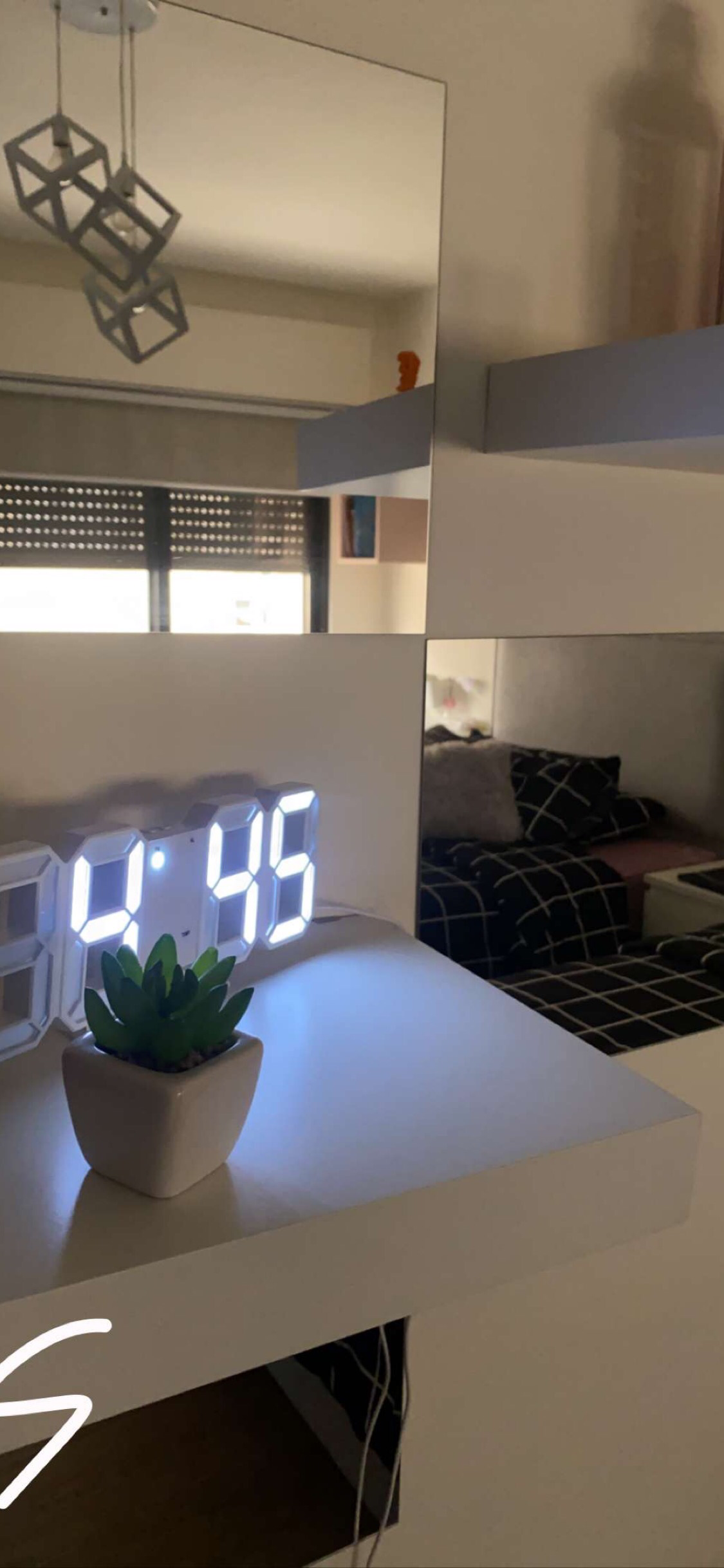 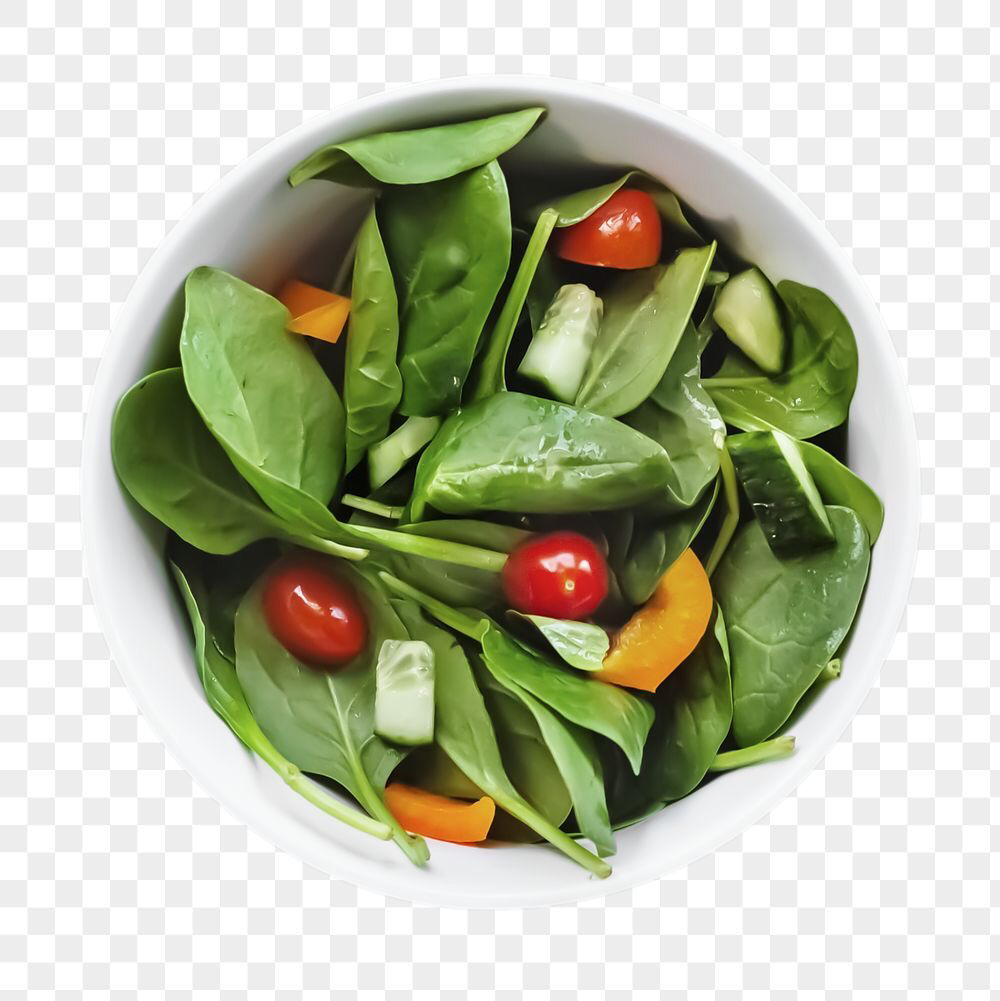 Zuerst Ich gehe ins GYM, dann um 1 Uhr esse ich Salat.
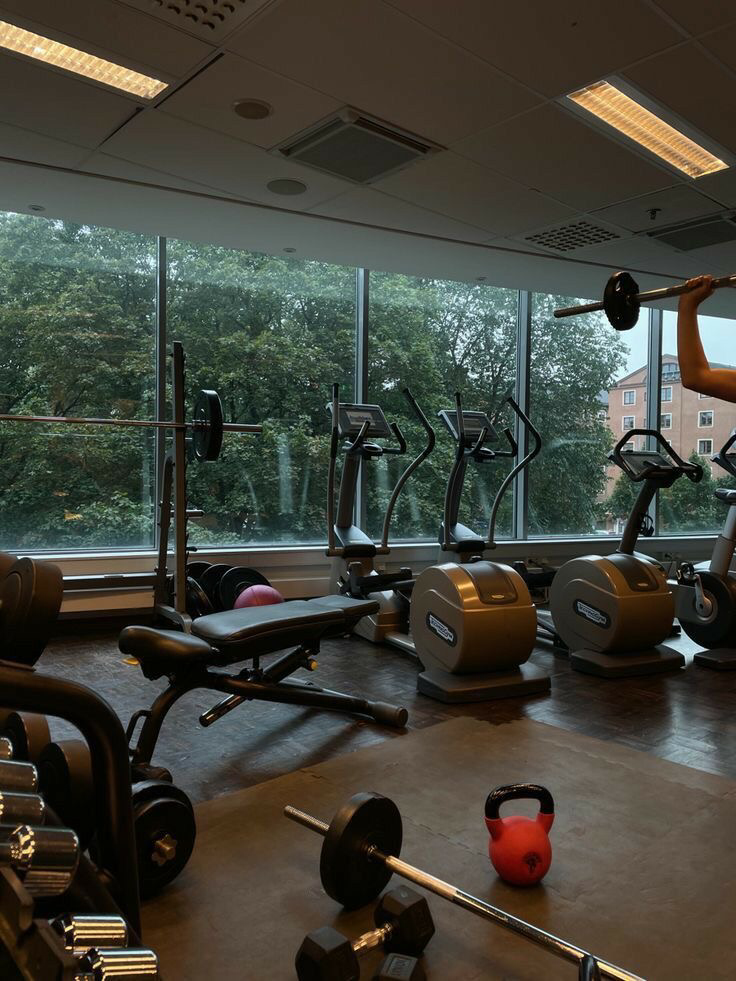 Um halb 2 dusche ich. 

Mache Ich Hausaufgaben.
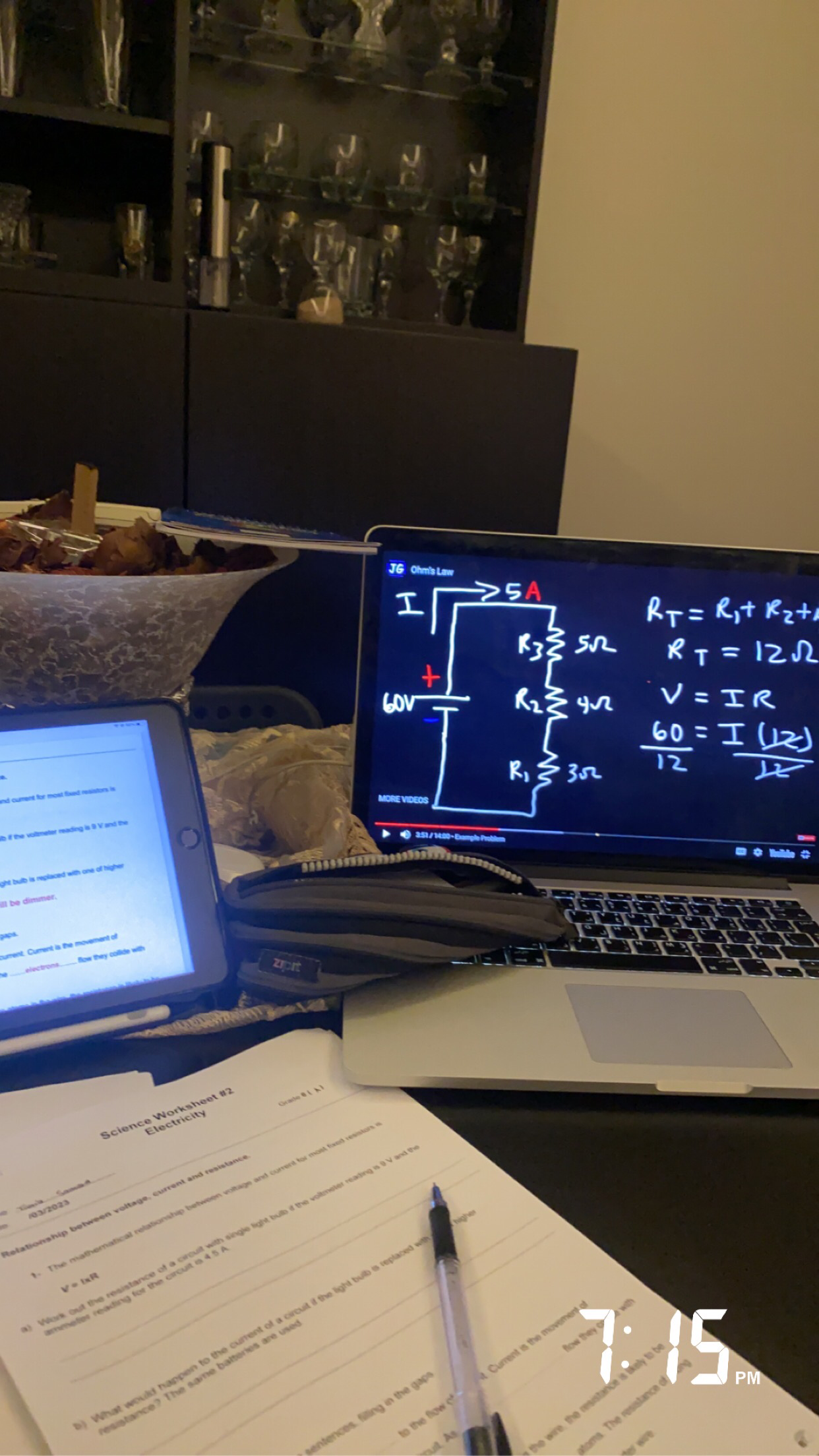 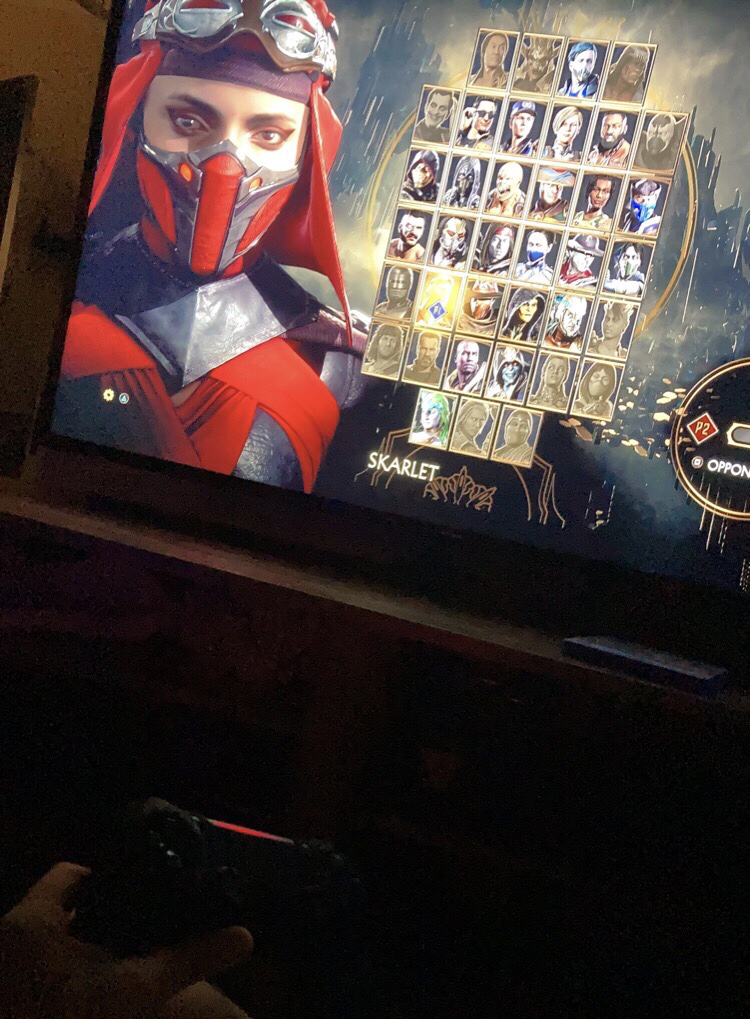 Am Abend spielen ich mit meinem Bruder Video Games. 

Um halb 6 spiele ich Fußball.
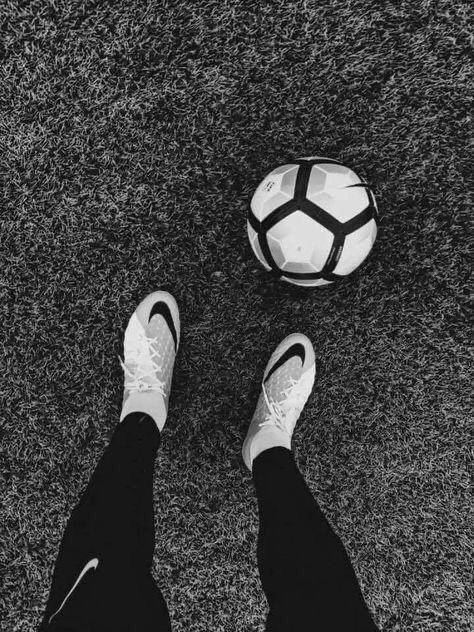 Mache ich Hausaufgaben. 

Um 11 Uhr schlafe ich.
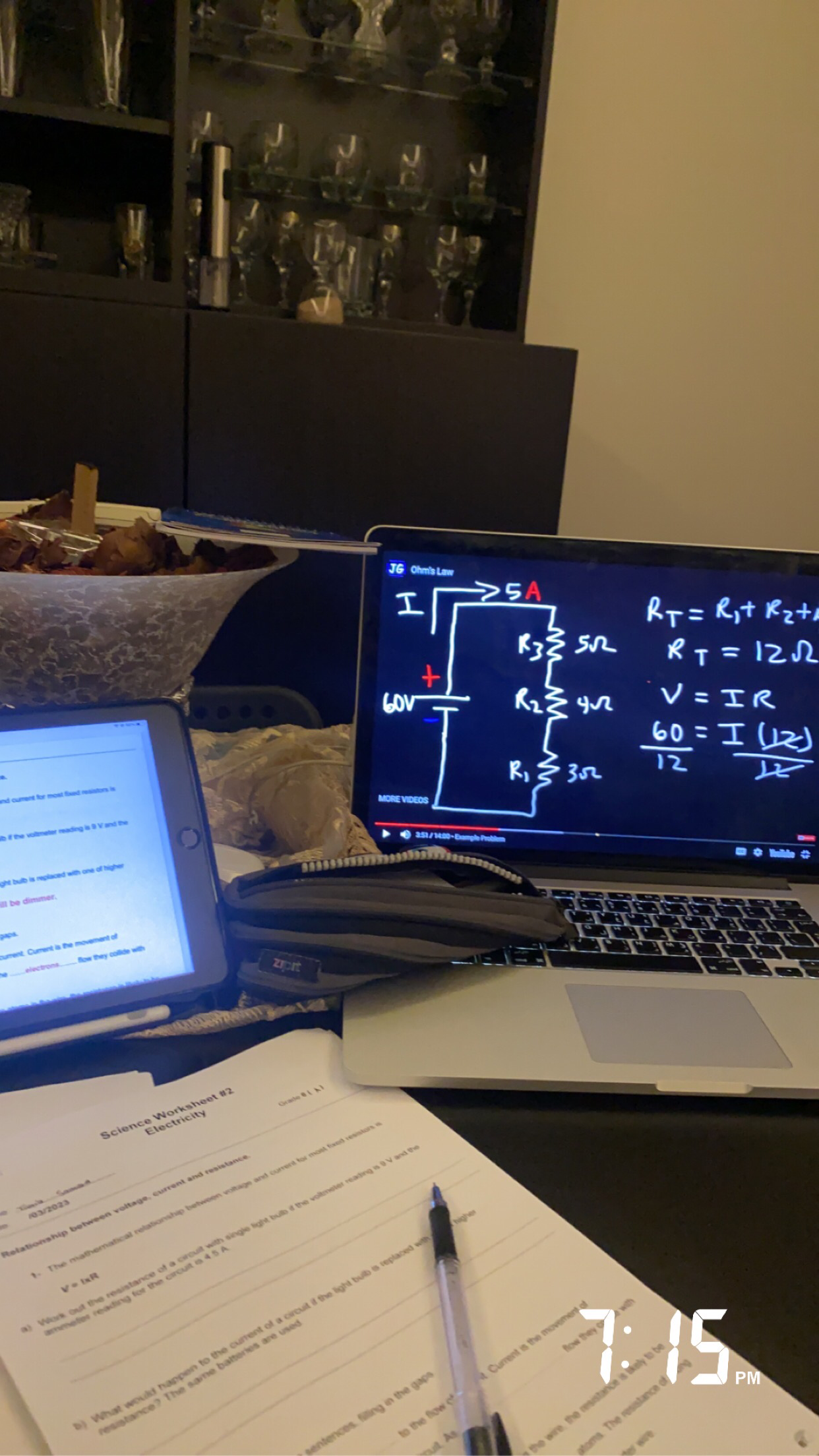